OSR
On some interesting Curves...
Aditya Kiran
Grad 1st yr
Applied Math
Curvature
The fact of being curved or the degree to which something is curved..

Tendency to deviate from moving in a  straight line..
How to find curvature?
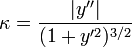  y =f(x)  form
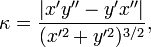 Parametric form
 y =f(t) ,   x=f(t)
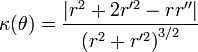  Polar form  (r,theta)
4 ‘interesting’  curves
We discuss about 4 curves today:

1)Catenary
2)Tractrix
3)Archimedean Spiral
4) Tautochrone
#1
Catenary
Àlso called Alysoid or chain equation..
The word catenary is derived from the Latin word ‘catena’ for chain.
Solved by Huygens (wave theory of light- guy)
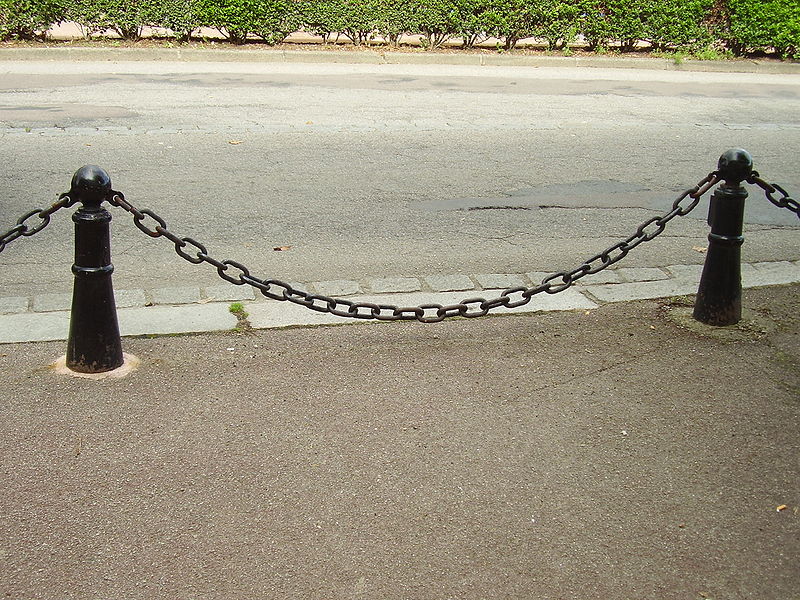 equation
Y = Coshx(x/a)

Parametric:
X(t)=t,
Y(t)=aCosh(t/a)

Curvature:
k(t)=
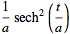 Special properties..
A catenary is also the locus of the focus of a parabola rolling on a straight line.



The catenary is the evolute of the tractrix.
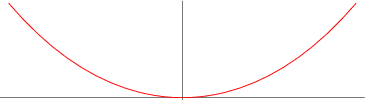 #2
Tractrix
From the Latin  ‘trahere’ meaning  drag/pull..

Also called drag curve or donkey curve.

The tractrix was first studied by Huygens in 1692
So what’s the problem about?
“What is the path of an object when it is dragged along by a string of constant length being pulled along a straight horizontal line”
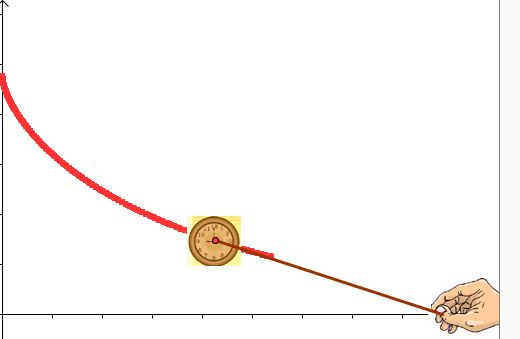 The Equation :
Y=a*Sech(t)
X=a*(t-Tanh(t))


Curvature:
 k(t)=Cosech(t)/a
Special properties..
Tractrix is also obtained when a hyperbolic spiral is rolled  on a straight line..Then locus of the center of the hyperbola forms a tractrix.




Evolute of a tractrix is a catenary
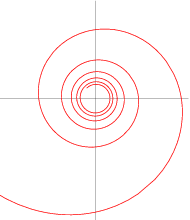 Example in daily life:
       ..If Car front wheels travel along straight line, the back wheels follow a tractrix.
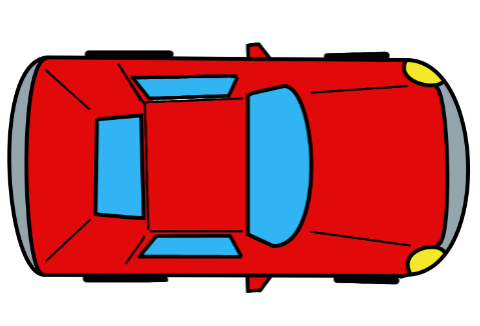 #3
Archimedean spiral
It is the locus of a point moving away from a fixed point with a constant speed along a line which rotates with constant angular velocity.
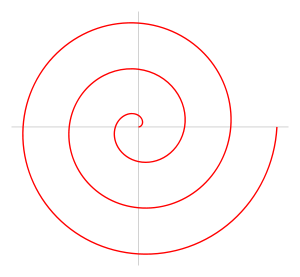 Rotate around a point with constant angular velocity
Move  away from the point with constant speed
Archimedean spiral
=
Equation in polar coordinates:


a turns the spiral
B controls the distance between successive turnings.
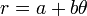 equation
r= bϴ
Parametric:
     x= b*ϴ*Cos(ϴ)
     y= b*ϴ*Sin(ϴ)

Curvature:
 
  

Any ray from origin meets successive  turnings at a constant separation.
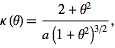 Used to convert circular motion to linear motion..
Used in Archimedes screw
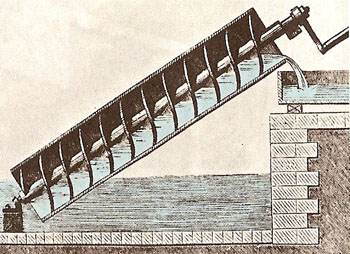 General formula of spiral
X=1, Archimedean spiral
X=2 ,Fermat spiral
X=-1 ,Hyperbolic spiral

 Logarithmic spiral
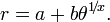 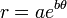 Logarithmic spiral
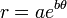 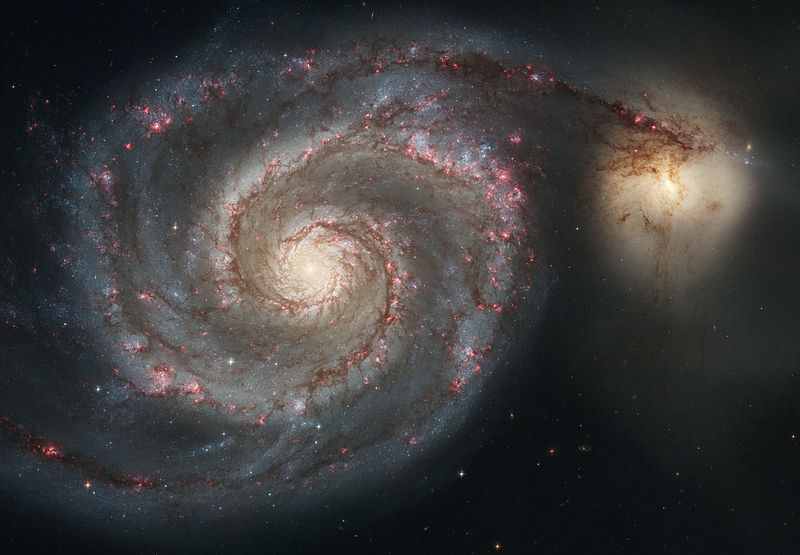 #4
Tautochrone
A tautochrone or isochrone curve 
Tauto=same, and chrono =time

Solved by Christian Huygens in 1659.

 “the curve for which the time taken by an object sliding without friction in uniform gravity to its lowest point is independent of its starting point”
Its nothing but a cycloid.


(

Curvature: k=Cosec(ϴ/2)/4a
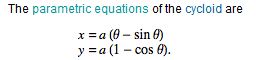 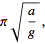 T=
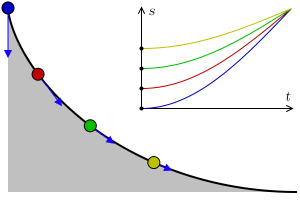 Thank you.!!!